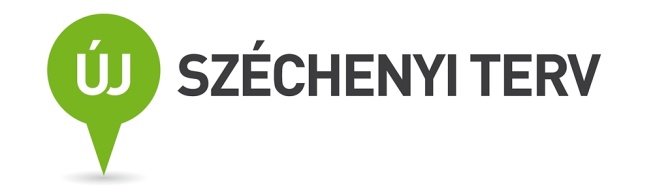 TÁMOP-4.1.1-C-12/1/KONV-2012-0013
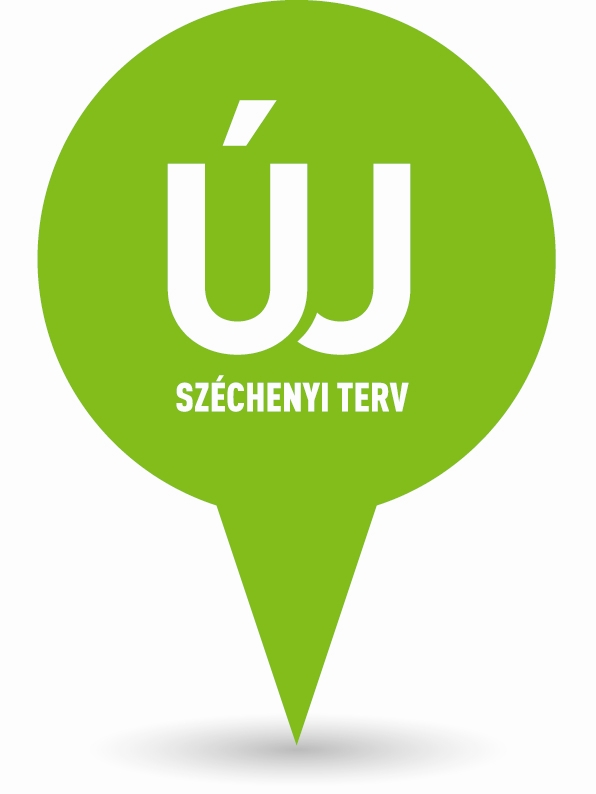 VERSENYKÉPES DEBRECENI EGYETEM
Mentorszolgáltatás kialakításának lépései a Debreceni Egyetemen
Juhász Béla Szilárd- DEMEK
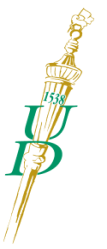 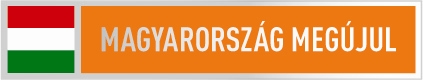 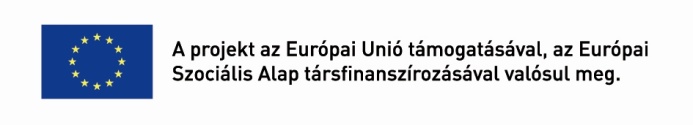 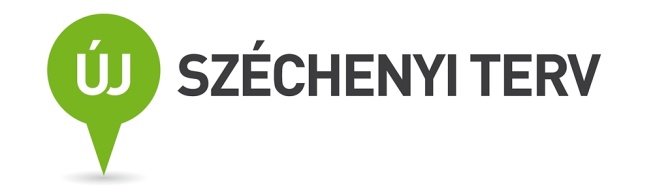 TÁMOP-4.1.1-C-12/1/KONV-2012-0013
Előzmények
Az Észak-Alföldi Régió hazánk egyik legelmaradottabb régiós területe. A Debreceni Egyetemen így, igen jelentős a hátrányos helyzetű hallgatók létszáma, mely az elmúlt tíz évben évről évre emelkedett.

Fogyatékossággal élők: 203 fő
Hátrányos helyzetű: 1730 fő
Halmozottan hátrányos helyzetű:302 fő
Célcsoportba bevonható összes létszám: 2235 fő
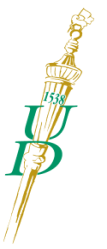 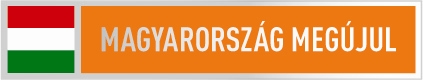 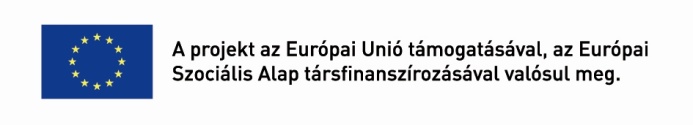 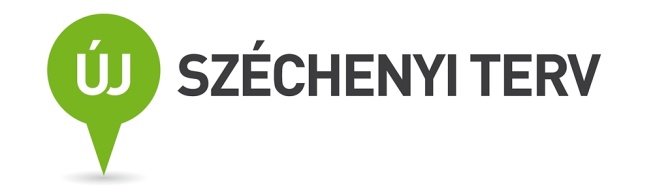 TÁMOP-4.1.1-C-12/1/KONV-2012-0013
Előzmények
Az Észak-Alföldi Régió hazánk egyik legelmaradottabb régiós területe. A Debreceni Egyetemen így, igen jelentős a hátrányos helyzetű hallgatók létszáma

Fogyatékossággal élők: 203 fő
Hátrányos helyzetű: 1730 fő
Halmozottan hátrányos helyzetű:302 fő
Célcsoportba bevonható összes létszám: 2235 fő
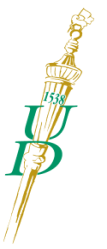 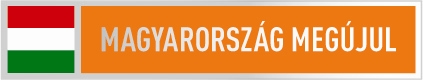 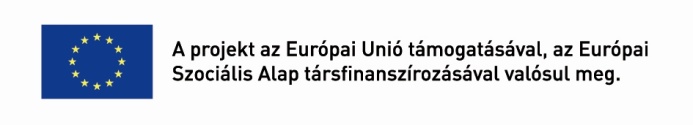 A hallgatók karonkénti megoszlása fogyatékosság alapján
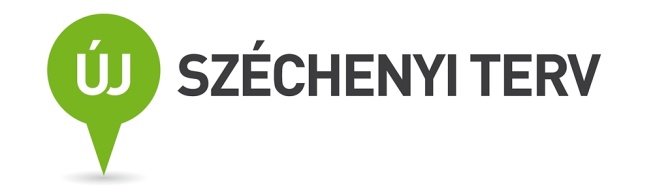 TÁMOP-4.1.1-C-12/1/KONV-2012-0013
I. Életvezetési és speciális preventív szolgáltatások és tanácsadások
Komplex Bio-Pszicho-Szociális Tanácsadás
II. Érzékenyítő tréningek
Inkluzív nevelés – attitűdformálás
A felsőoktatási intézmények oktatói, a tanulmányi osztályok munkatársai nincsenek felkészítve a feladatra. 
Cél, hogy attitűdjeikben elfogadóbbá váljanak a sérült vagy másság jegyeit hordozó, hátrányos helyzetű  emberekkel, problémáikkal, nehézségeikkel kapcsolatban, 
Segítve ezen fiatalok integrálását,befogadását  a felsőoktatásba, ezáltal biztosítva fogyatékossággal élők  esélyegyenlőségét.
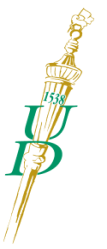 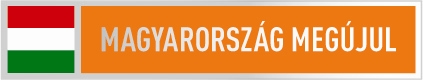 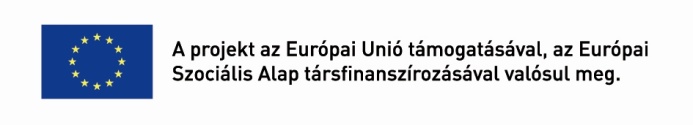 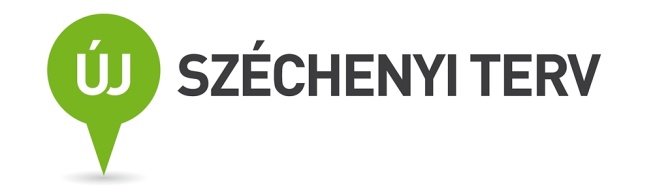 TÁMOP-4.1.1-C-12/1/KONV-2012-0013
III. Esélyháló Mentor Hálózat
Legfontosabb cél a Debreceni Egyetemen tanuló hátrányos helyzetű, roma és fogyatékkal élő fiatalok esélyegyenlőtlenségének csökkentése
beilleszkedésének megkönnyítése, lemorzsolódásuk veszélyének csökkentése
A mentorált hallgatókat egy személyes segítő, mentor támogatja tanulmányaik alatt
Lehetőséget ad a közösségi munka iránti elkötelezettség és a felelősségvállalásra való képességek kialakulására, fejlesztésére. 
A személyes kompetenciák és skillek fejlesztésével programban résztvevők munkaerő-piaci esélyeinek növelése.
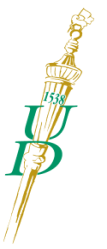 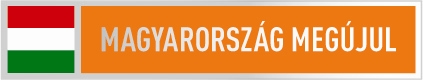 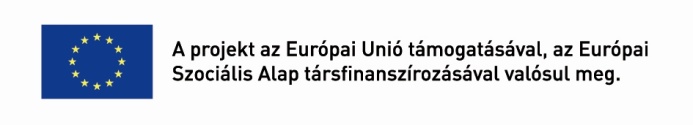 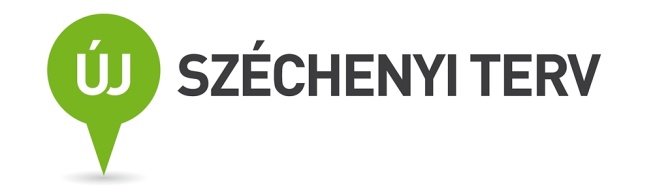 TÁMOP-4.1.1-C-12/1/KONV-2012-0013
A fejlesztés várható hatásai:
A régió hátrányos helyzetű tanulóinak és hallgatóinak életesélyeinek javulását és egyben esélyét kívánjuk elérni. 
A felnőtt korúak (felsőoktatásban dolgozók, oktatók) szemléletének formálásával a társadalmi elfogadás, az esélyegyenlőségi szemlélet javulása várható. 
A pszichoszomatikus képzések, tanácsadások és egyéni foglalkozások révén a felsőoktatásba valamilyen hátránnyal jövők felzárkóztatása.
A különböző formák megjelenése a régióban ugyanakkor közvetett hatásként jelentkezik az esélyegyenlőségi területekhez illeszkedően különböző társadalmi rétegeknél.
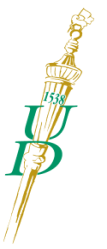 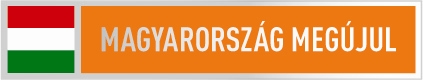 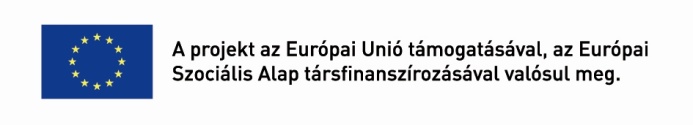 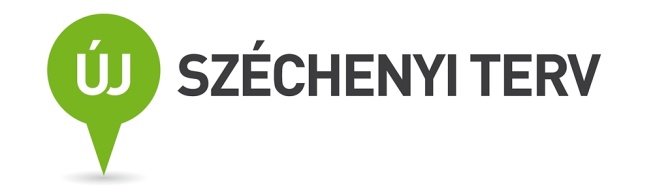 TÁMOP-4.1.1-C-12/1/KONV-2012-0013
Köszönöm a figyelmüket!
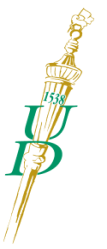 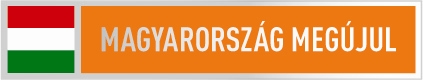 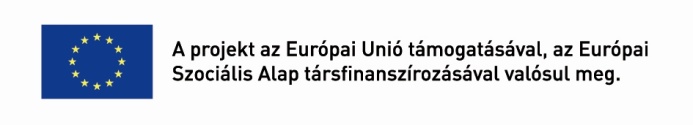